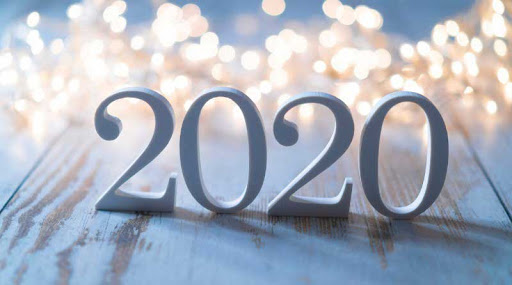 Seeing the Good in
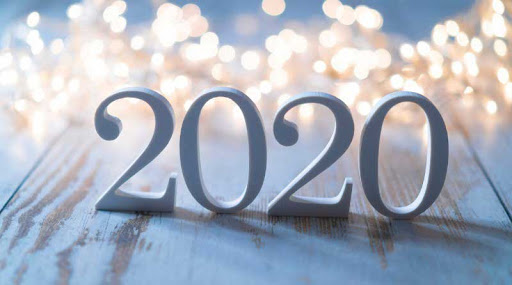 Seeing the Good in
PAUL
Philippians 1:12-20
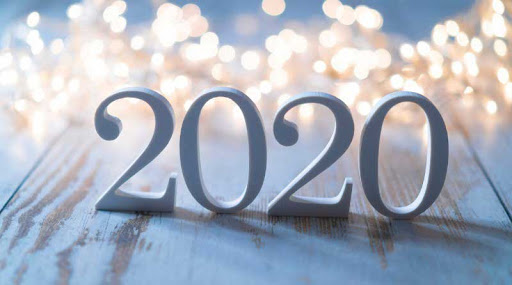 Seeing the Good in
PAUL
The gospel was growing!
	Philippians 4:22
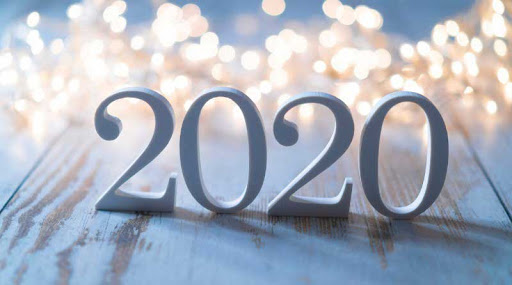 Seeing the Good in
PAUL
The gospel was growing!
Brethren were growing in faith and courage!
	Philippians 2:17-18
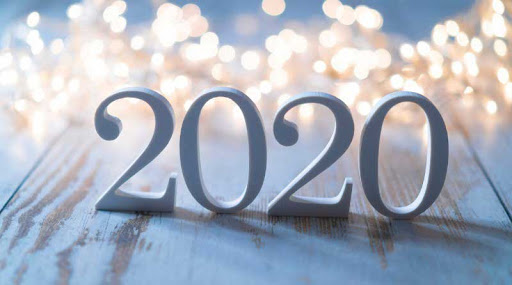 Seeing the Good in
PAUL
The gospel was growing!
Brethren were growing in faith and courage!
Christ was being magnified in Paul’s physical body!
	2 Corinthians 11:23-28
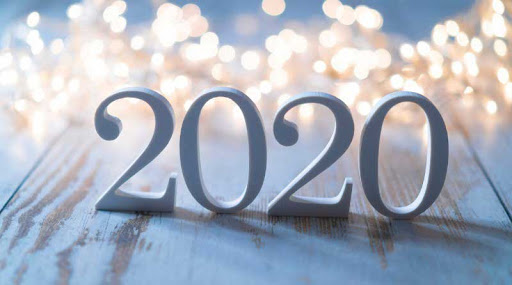 Seeing the Good in
JESUS
Hebrews 12:1-3
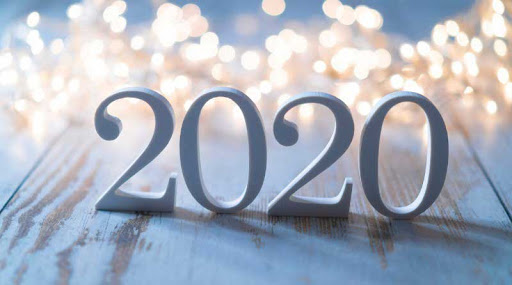 Seeing the Good in
JESUS
Mocked and blasphemed Him
	Matthew 27:28-29, 39-44
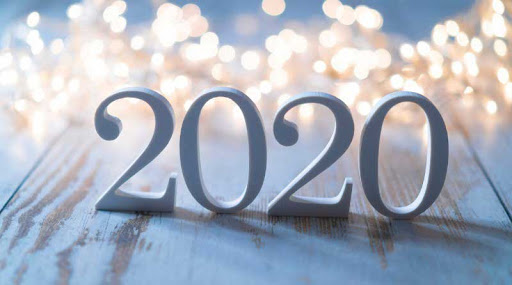 Seeing the Good in
JESUS
Mocked and blasphemed Him
Spat on and beat Him
	Matthew 26:67-68; 27:30
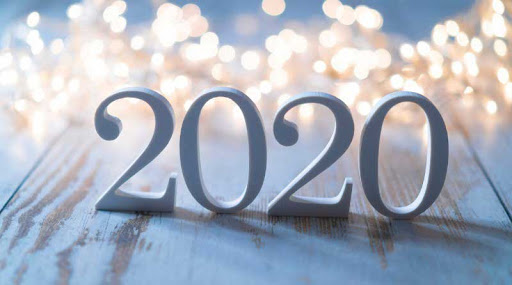 Seeing the Good in
JESUS
Mocked and blasphemed Him
Spat on and beat Him
Scourged Him
	Matthew 27:26
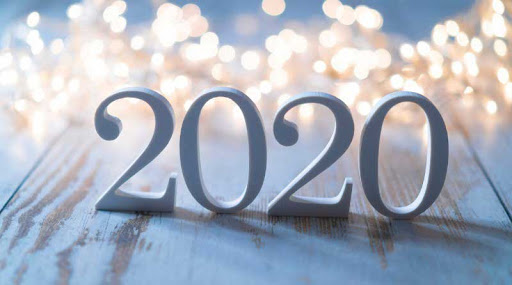 Seeing the Good in
JESUS
Mocked and blasphemed Him
Spat on and beat Him
Scourged Him
Crucified Him
	Matthew 27:35
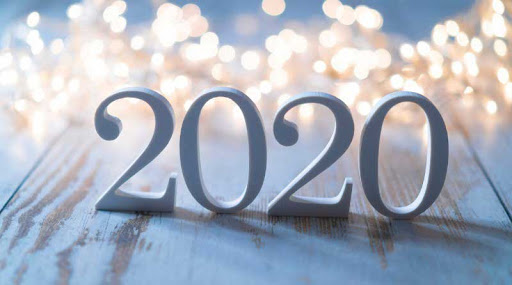 Seeing the Good in
JESUS
“The joy set before Him”
Pleasing His Father 
	John 17:4; 19:30
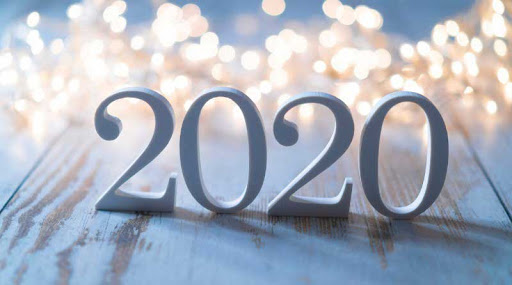 Seeing the Good in
JESUS
“The joy set before Him”
Pleasing His Father
Saving us from sin
	Hebrews 2:9-10; 5:8-10
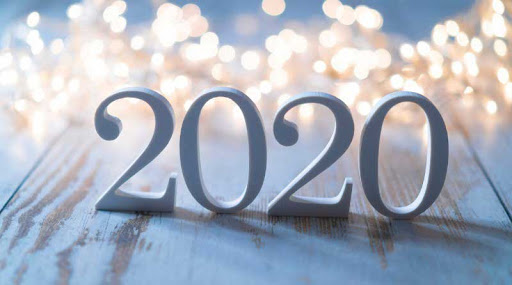 Seeing the Good in
JESUS
“The joy set before Him”
Pleasing His Father
Saving us from sin
Reigning in Heaven and being reunited with His Father
	John 13:1, 3
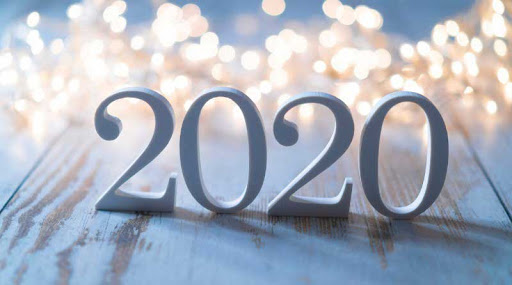 Seeing the Good in
COLLEGE VIEW
Greater public participation from young men
Deeper public prayers
Thought-provoking Bible classes
Three people added to Christ’s body
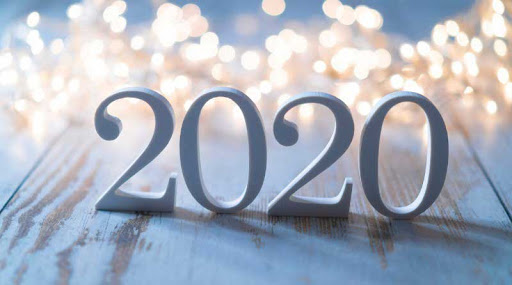 Seeing the Good in
COLLEGE VIEW
Two saints making their “calling and election sure”
Public confession of sins
Helping needy saints abroad
Numerous acts of love shown to one another